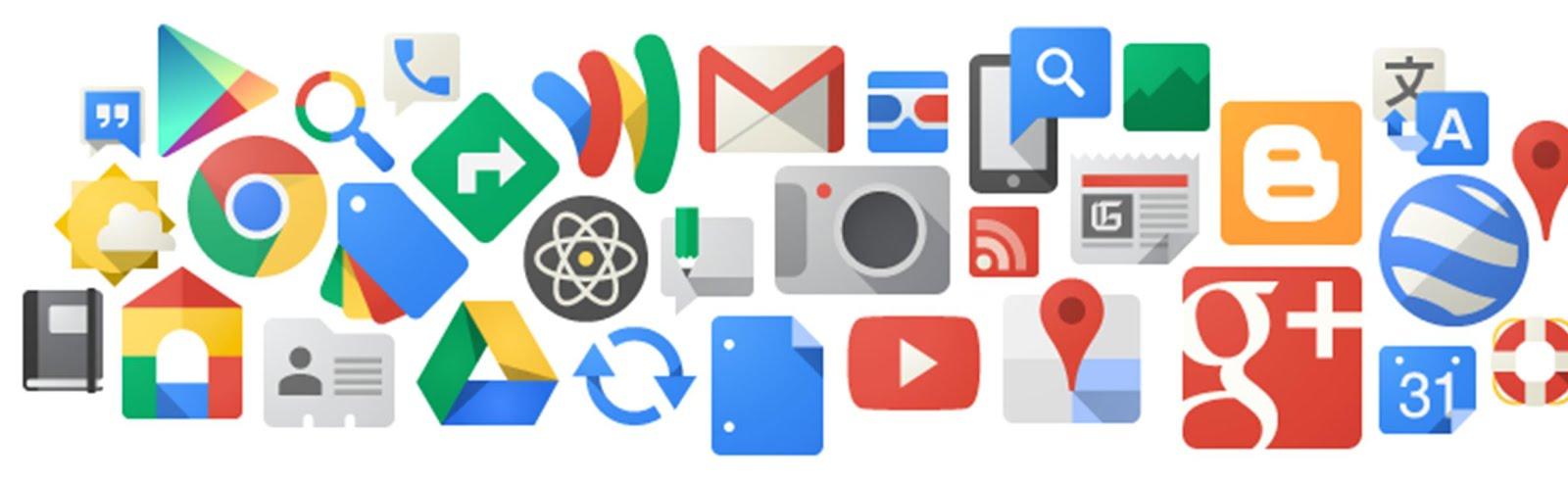 Lesser Known Google Apps
Eduscape Learning
Stacy Baker
7/15/14
Agenda
How to locate the other apps
Translate
News
Scholar
Trends
Blogger
Drawing
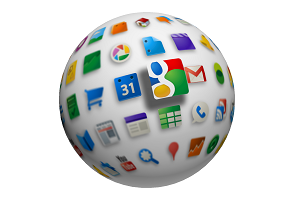 Where are the other apps?
Click on the app launcher in the top right corner
Click “More” and then “Even More”
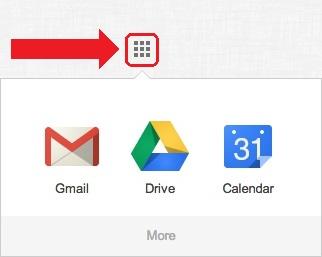 Translate
Write letters to parents in their target language or use speaking tool during parent conferences
Translate web pages
Foreign language students can check their work and improve/rate sentences*
Save important sentences in Phrasebook
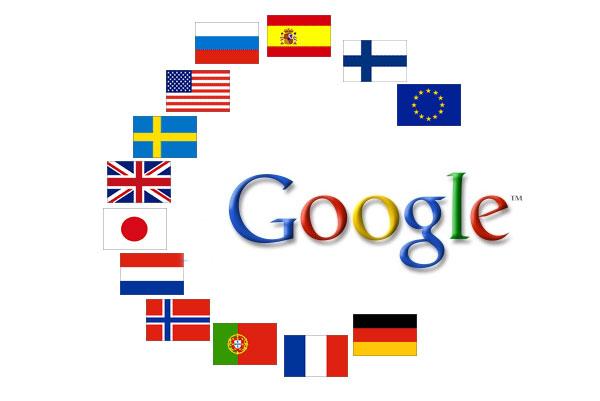 News
Compare and contrast current events from numerous sources
Find primary documents from historical events over the past 200 years
Create your own customized newspaper
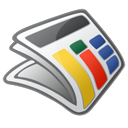 Scholar
Peer-reviewed articles, books, court opinions, professional society papers, etc.
Abstracts are free, but many complete articles are not
Great for high school
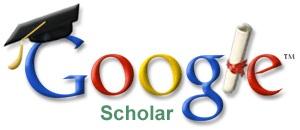 Trends
Analyze the change in frequency of certain search terms
Breaks down the frequency by countries, regions, cities, and languages
Make predictions about future trends
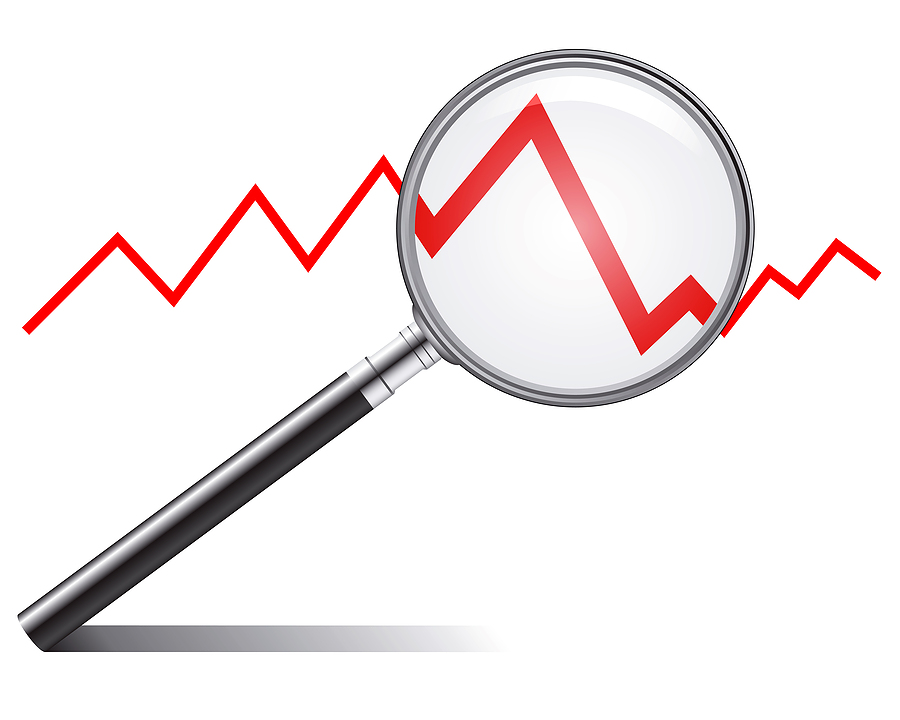 [Speaker Notes: 2 minutes. Go to Google Trends and type in a keyword to show the audience how this works.]
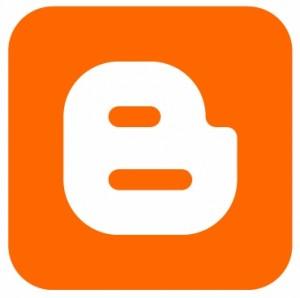 Blogger
Create a class blog
Have students create their own blog
The benefits of blogging
reflect on learning
peer-review and feedback
keep a project journal
connect with the greater world
Drawing
Create a mindmap or flowchart
Create visuals for a vocabulary word or concept
Drawings can be embedded into any Google Document
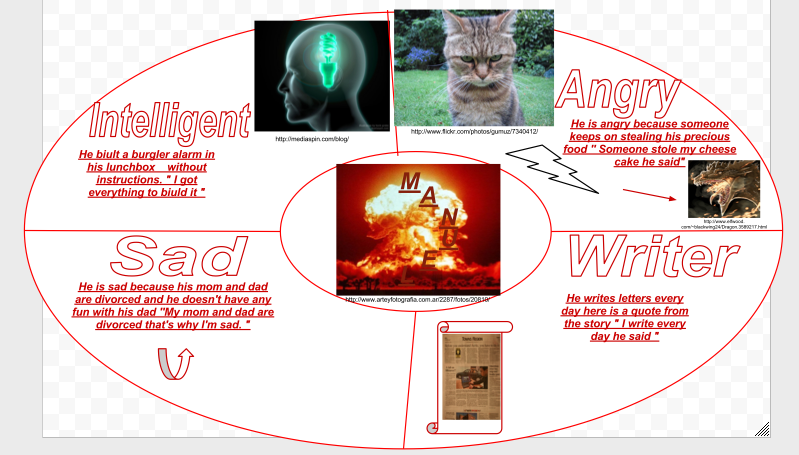 Thank you from Eduscape Learning
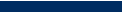 Please take the evaluation at the end of your final workshop!

http://sites.google.com/site/gappssummitnj/evaluation
phone 800-781-7976
email instructor stacy@myeduscape.com